Совершенствование профессиональной компетентности педагога в контексте подготовки учащихся к интеллектуальным конкурсамподготовила: валентина  алексеевна зразикова, доцент кафедры педагогики и предметных методик ГУО «МОИРО»
Нормативные документы
Постановление Министерства образования Республики Беларусь от 20 ноября 2003 г. № 73 «Об утверждении Инструкции о порядке проведения республиканской олимпиады по учебным предметам»
Постановление Министерства образования Республики Беларусь от 22 сентября 2023 г. № 308 «Об изменении постановления Министерства образования Республики Беларусь от 20 ноября 2003 г. № 73 „Об утверждении Инструкции о порядке проведения республиканской олимпиады по учебным предметам“»
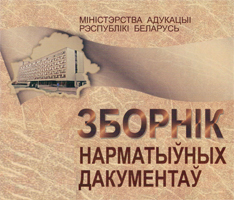 Зборнік нарматыўных дакументаў Міністэрства адукацыі Рэспублікі Беларусь
Перыядычнае выданне, якое даводзіць да ведама педагагічнай грамадскасці асноўныя нарматыўныя дакументы: пастановы; загады; метадычныя рэкамендацыі;
змяненні і дапаўненні да нарматыўных дакументаў; інструкцыйныя пісьмы Міністэрства адукацыі Рэспублікі Беларусь; агляд афіцыйных дакументаў іншых ведамстваў, неабходных установам сістэмы адукацыі. 

У рубрыцы «Старонка рэдкалегіі» спецыялісты Міністэрства адукацыі Рэспублікі Беларусь адказваюць на пытанні чытачоў. 

Выходзіць 2 разы на месяц.
Виды конкурсов
1. Конкурс по русскому языку и литературе  «ЖУРАВЛИК»
https://www.bakonkurs.org/zhuravl/zhuravl.php 

2.Республиканская олимпиада по учебным предметам
https://adu.by/ru/uchenikam/respublikanskaya-olimpiada-po-uchebnym-predmetam/russkij-yazyk.html 

 Олимпиады, конкурсы, фестивали и другие образовательные мероприятия https://test.adu.by/ru/homepage/novosti/olimpiady-konkursy-festivali-i-dr-obrazovatelnye-meropriyatiya.html
моиро
3. ДИСТАНЦИОННЫЕ ОЛИМПИАДЫ «НА ПУТИ К УСПЕХУ»

РЕСПУБЛИКАНСКАЯ ОЛИМПИАДА ПО УЧЕБНЫМ ПРЕДМЕТАМ

Международная олимпиада по русскому языку с финалом в Москве

 https://moiro.by/направления/работа-с-детьми-и-учащимися
Особенности подготовки учащихся к интеллектуальным конкурсам
1.Диагностика  обучающихся, имеющих высокую мотивацию к изучению предмета. 
Делать это нужно как можно раньше, с 5-6 класса. Ученику ваш предмет должен быть интересен, иначе вся работа будет бесполезной. Это могут быть не самые сильные ученики, но интересующиеся  определённой областью знаний.

2.Создание для учащихся развивающей среды, которая включает их работу на курсах по выбору, кружках,  индивидуальные и групповые консультации.
3. Развитие навыков активной самостоятельной работы учащихся  с пособиями, научной литературой, сайтами для подготовки к олимпиадам.
 В этом случае учитель выступает как тьютор, определяя для учащихся  наиболее эффективные пути подготовки. 
Это очень сложный этап, так как без дополнительных знаний участие в олимпиадах не имеет смысла, а самостоятельная подготовка к ним требует от учащихся организованности, самодисциплины и сильной мотивации.
4. Принцип «активность знаний».
Олимпиадные задания составляются так, что весь запас знаний находится в активном применении. Они составляются с учетом всех предыдущих знаний, в соответствии с требованиями стандарта образования и знаниями, полученными в настоящий момент. 
При подготовке к олимпиадам постоянно происходит углубление, уточнение и расширение  знаний. 
Исходя из этого, следует, что разбор олимпиадных заданий прошлых лет является эффективной формой подготовки учащихся для успешного участия в олимпиадах.
5. Использование принципа «от простого к сложному».
 Задача учителя сделать для ученика понятным даже самый сложный материал, а для этого развивать у учащихся способности структурировать, обобщать материал в виде опорных схем, рисунков, иллюстраций.
Комплексное сочетание перечисленных  методов обеспечивает кумулятивный эффект: мотивирует  ученика к активной подготовке к олимпиаде, обеспечивает вариативное повторение и углубление учебного материала, формирует большинство учебных навыков, в том числе исследовательских и творческих, помогает организовывать самостоятельную деятельность одаренных школьников.
6. Принцип «ненасилия над психикой».
Заключается в том, что нельзя ставить цель «Только победа». Результаты, которые будут достигнуты, зависят от работоспособности, интеллектуального развития, желания победить. 
Очень важно учитывать, что  при подготовке принцип «чем больше сложных заданий, тем лучше» неразумен. 
Необходимо придерживаться  «золотой» середины, чтобы не отбить желание у учащихся заниматься. Неприемлем  принцип «административного давления» с целью удержать ученика, заставить его участвовать в олимпиаде по предмету. Это не принесет должного результата.
7. Напутственное слово учителя.
На последнем занятии перед олимпиадой необходимо поговорить с учащимися о тактике  выполнения  заданий на самой олимпиаде, настроить, убедить, что победителями все не бывают «Главное не победа, главное участие. Не надо волноваться, в олимпиаде принимают участие такие же ребята, как и вы. И все находятся в равных условиях, результат зависит только от тебя».
За два три дня лучше отказаться от решения заданий, чтобы не привести к психологическому утомлению организма и, как следствие, притуплению творческого потенциала. Во время этой паузы накапливаются резервы и желание добиться успеха на олимпиаде.
Русский язык  https://adu.by/ru/homeru/obrazovatelnyj-protsess-2023-2024-uchebnyj-god/obshchee-srednee-obrazovanie/uchebnye-predmety-v-xi-klassy/russkij-yazyk.html
Учебно-методическое обеспечение образовательного процесса по учебному предмету
Учебно-методическое обеспечение образовательного процесса по учебному предмету «Русский язык» в 2023/2024 учебном году
Учебно-методические комплексы факультативных занятий
Кладовая слов русского языка. V класс. Пособие для учителей
Кладовая слов русского языка. V класс. Пособие для учащихся
Погружаемся в интересный мир образования и правописания слов. VI класс. Пособие для учителей
Погружаемся в интересный мир образования и правописания слов. VI класс. Пособие для учащихся
Поэтические гимны морфологии. VII класс. Пособие для учителей
Поэтические гимны морфологии. VII класс. Пособие для учащихся
От значения к написанию. VIII класс. Пособие для учителей
От значения к написанию. VIII класс. Пособие для учащихся
Секреты синтаксиса и пунктуации. IХ класс. Пособие для учителей
Секреты синтаксиса и пунктуации. IХ класс. Пособие для учащихся
Функциональная стилистика русского языка. X класс. Пособие для учителей
Функциональная стилистика русского языка. X класс. Пособие для учащихся
Культура речи. X класс. Пособие для учителей
Культура речи. X класс. Пособие для учащихся
Контрольно-измерительные материалы
Контрольно-измерительные материалы по учебному предмету «Русский язык»
Перечень статей, опубликованных в научно-методическом журнале «Русский язык и литература»
Материалы для подготовки к олимпиадам
https://moiro.by/направления/работа-с-детьми-и-учащимися/олимпиады/республиканская-олимпиада-по-учебным-предметам/материалы-для-подготовки-к-олимпиадам
Олимпиадные задания прошлых лет для подготовки к республиканскому этапуhttps://adukar.com/by/news/abiturientu/olimpiadnye-zadaniya-proshlyh-let-dlya-trenirovki-podborka-materialov
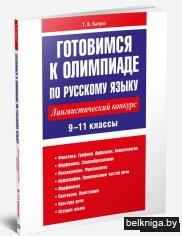 Балуш, Т.В. Готовимся к олимпиаде по
 русскому языку. Лингвистический конкурс. 
9−11 классы. – М., 2019.


Пособие содержит лингвистические задачи и задания 
для подготовки учащихся 9–11 классов к успешному 
участию в олимпиадах различного уровня по русскому 
языку. Предложенный материал охватывает все разделы 
школьного курса русского языка, а также включает вопросы, связанные с его историей. В конце книги приведены ответы ко всем заданиям. Книга адресована учителям русского языка и литературы, а также может быть использована учащимися для самостоятельной подготовки к олимпиадам и конкурсам, на факультативных занятиях и при углубленном изучении предмета.
Второй этап республиканской олимпиады по учебным предметам (2021/2022 учебный год) 

http://edu.mogilev.gov.by/learners/preparing-olympic-games/4966-vtoroj-etap-respublikanskoj-olimpiady-po-uchebnym-predmetam-2021-2022-uchebnyj-god
Готовимся к олимпиаде (методический кабинет учителей русского языка и литературы) 


http://filolog.sch139.minsk.edu.by/ru/main.aspx?guid=13781
Подборка олимпиадных заданий по русскому языку и литературе для 11 класса


https://pedportal.by/baza-materialov/russkij-yazyik/podborka-olimpiadnyix-zadanij-po-russkomu-yazyiku-i-literature-dlya-11-klassa